FISSEA – Audio: Audit Podcast
DIRECTIONS: 
Enter Presentation, or “Slide Show” mode  
Click Enter to play audio
D
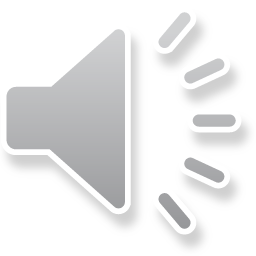 FISSEA Contest Entry